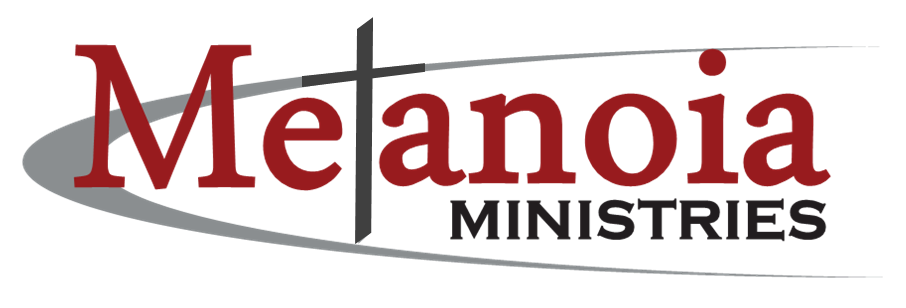 Loving and Trusting God in the Job Search
Pre-Release workbook and planning guide for 
Returning Citizens
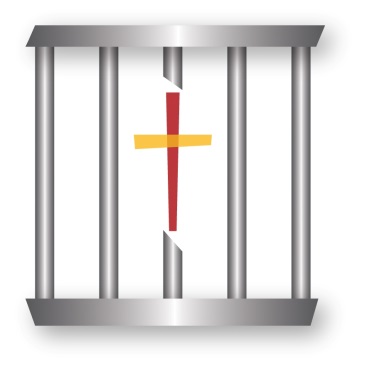 © 2014 Metanoia Prison Ministries, Special Thanks to Alan Bonderud
Purpose
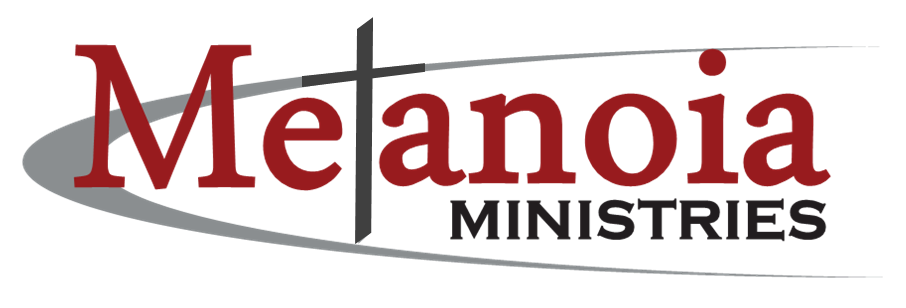 To give you some tools that will help you find work
To provide (for some of you) a different perspective to help you find and keep work
To demonstrate how we can love and trust God in every aspect of the job search
2
Metanoia Prison Ministries
Job Search Fundamentals
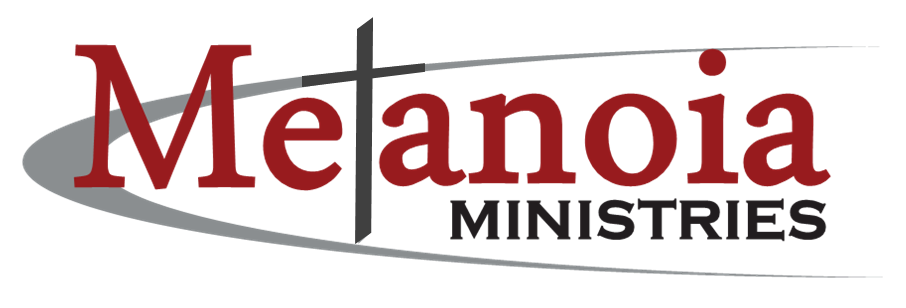 Resume
Cover letter
Interview
Follow-up
Understanding that this is a campaign, not a one-time shot
Good preparation is a key to your success
Know that the root of our success and our sanity lies with the source of everything good in our lives -- God
3
Metanoia Prison Ministries
Beginning in Genesis, there was work to be done. Man was told to subdue and rule the earth for the glory of God  (Genesis 1:26-28). 
The fourth commandment underscores the requirement of work. Six days shall you labor and do all your work, but the 7th is a Sabbath to the Lord your God. In it you shall rest.. The moral law assumes work as the normal course of life, punctuated by periods of rest. 
Our God is the God who plans, who creates, who builds, who has an eye for shape, for symmetry, for color, shading, detail, harmony; who organizes and structures massive and intricate ecosystems, who integrates them and maintains them.  We are made in His image and are to imitate Him.
It doesn’t matter what your work is, from yard work, assem-bly line work, professional work, public work, house work, home work. If it is lawful work, then you must see it as your calling from God and see His pleasure in your work.  As God has distributed (or "assigned") to each one, as the Lord has called each one, so let him walk.  (I Corinthians 7:17)
Why do we work?
We are taught to work
We are to imitate God by working 
We must honor God in our work
For we are God’s workmanship, created in Christ Jesus for good works, which God prepared beforehand, that we should walk in them.  (Ephesians 2:10)
Taken from, “Work as a Calling” by Rev. Darwin Jordan
4
Metanoia Prison Ministries
What is the Lord’s will for my life?
Before work, or money or family or anything else, it is to love Him with all our hearts, souls, minds and strength
And, we love our neighbor as we love ourselves
Anything else?
Husbands and wives are to love each other
Do not exasperate your children to anger
Care for the widows and the orphans
Bring your whole tithe into the storehouse
Bear one another’s burdens
Seek justice, love mercy and walk humbly with your God
Etc., etc., etc.
These things we KNOW He wants us to do…
But where does work come in?  I need a job!
Let’s not quibble with God.  “Seek first the kingdom of God and His righteousness, and all these things will be added to you.”  (Matt 6:33)
Loving God and trusting Him is His will for our lives
Come now you who say, “Today or tomorrow we will go to such and such a city, and spend a year there and engage in business and make a profit.”  Yet you do not know what your life will be like tomorrow…Instead you ought to say, “If the Lord wills we will live and also do this or that.”  (James 4:13-15)
5
Metanoia Prison Ministries
Nothing is unknown to God

The job search is one of discovering His plan
“For we are His workmanship, created in Christ Jesus for good works, which God prepared beforehand so that we would walk in them.”                 				(Ephesians 2:10)
The Christian has the tools
“All Scripture is inspired by God and profitable for teaching, reproof, correction and training in righteousness; so that the man of God may be adequate, be equipped for every good work.”  				  (2Timothy 3:16)
Does this mean you will get rich?  No.
It means you can have anything your heart desires that fits in the perfect plan of God for your life, which you can obtain as you employ the fruit of the Spirit: love, joy, peace, patience, kindness, goodness, faithfulness, diligence and self control.
Finding the work He has prepared for us to do
“For I know the plans that I have for you,” declares the Lord, “plans for welfare and not for calamity to give you a future and a hope.” (Jeremiah 29:11)
“He who did not spare His own son, but delivered Him up for us all, how will He not also with Him freely give us all things?”  	(Romans 8:32)
6
Metanoia Prison Ministries
Worry and anxiety are the greatest enemy of successful job searches
Undermines enthusiasm and motivation
Destroys family relationships
Wrecks health 
Leads to loss of sleep
Inclines us to find  comfort in negative behaviors (i.e., eating)
Increases blood pressure, risk of heart attack, stroke
Leaves one in poor mindset for interviews
Interferes with the important things you must do now
Imaginings about tomorrow are not real; worry lets Satan come in to create doubt and confusion leading to personal brokenness
Of much greater importance, it shows we do not trust God
He is already there tomorrow and knows your path
He promises to do us good
Today REALLY does have enough trouble of its own!
Do not be anxious
“Do not be anxious about anything  but in everything by prayer and petition, with thanksgiving, present your requests to God.  And the peace of God , which surpasses all comprehension, will guard your hearts and minds in Christ Jesus.”   	(Philippians 4:6-7)
Jesus said, “So do not worry about tomor-row; for tomorrow will care for itself. Each day has enough trouble of its own.”  	 (Matthew 6:34)
7
Metanoia Prison Ministries
He is a good God
He is a loving God
He is a creative God
He is a merciful God
He is a caring God
He is a strong, mighty and all powerful God
He is a God who defends His own
He is a good shepherd of His flock
He is a beautiful and majestic God
He is a God who is unrelenting in his passion to do us good
He is a God who demonstrated that He will sacrifice for us
He is an interceding God
He is a holy God
He is a wonderful God
He is a wise God
He is an all knowing God
He is an ever-present God
He is a God jealous for his Name; He will not be mocked
He is  (FILL IN THE BLANK)
What kind of God do we serve?
Since we serve such a great God, let us be disciplined and use:     a) the mind of Christ that He has given us,   b) the Holy Spirit that indwells us, and            c) the Word of God that instructs us…
To be disciplined and creative in launching     --and sticking with--      a good solid job search that honors God.
8
Metanoia Prison Ministries
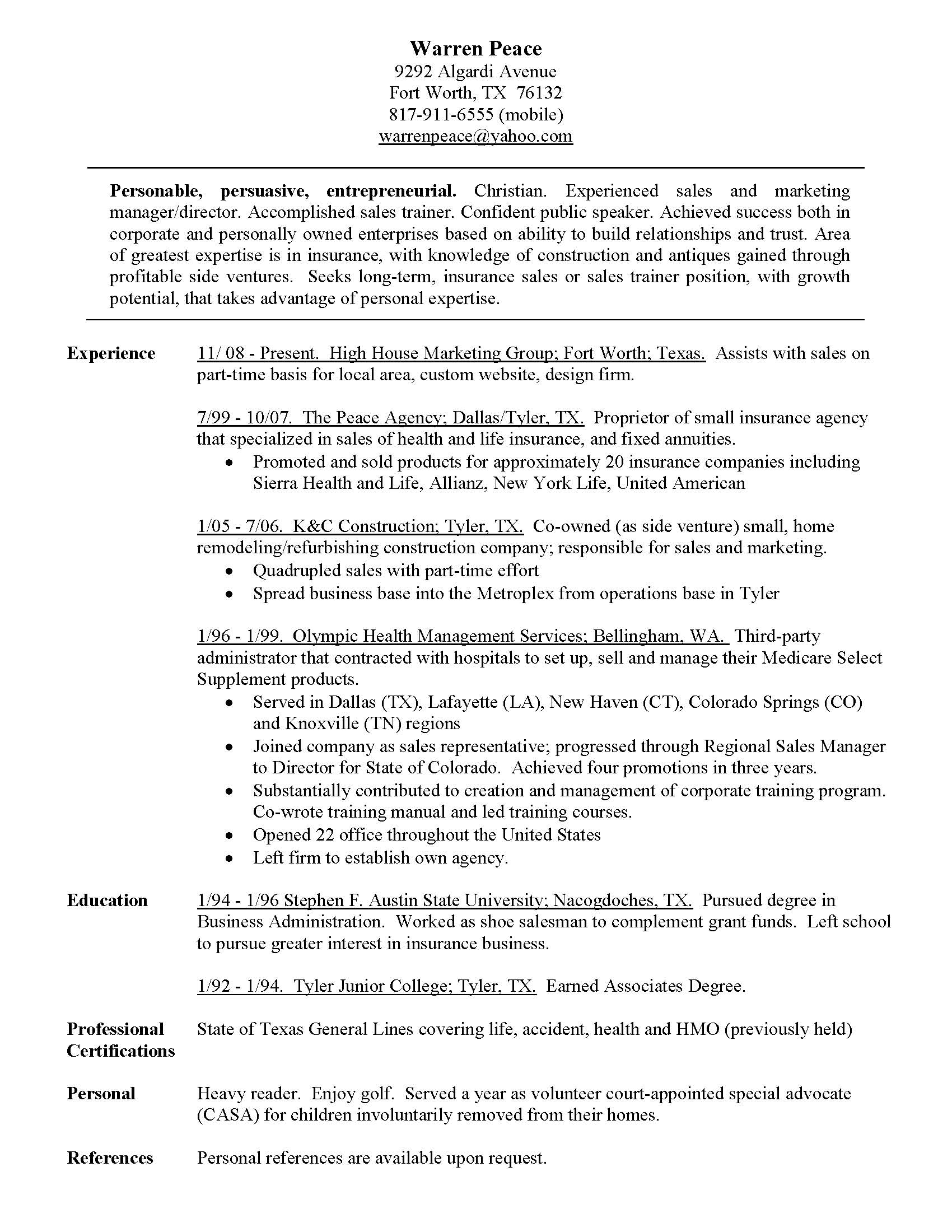 You need a good resume
Good clear format
Easy to adapt
Well thought out
Well punctuated
Few words; lots of white
Not many “I” “me” “my”
Tells your story
Must stand alone if  separated from cover letter
Easy to upload
9
Metanoia Prison Ministries
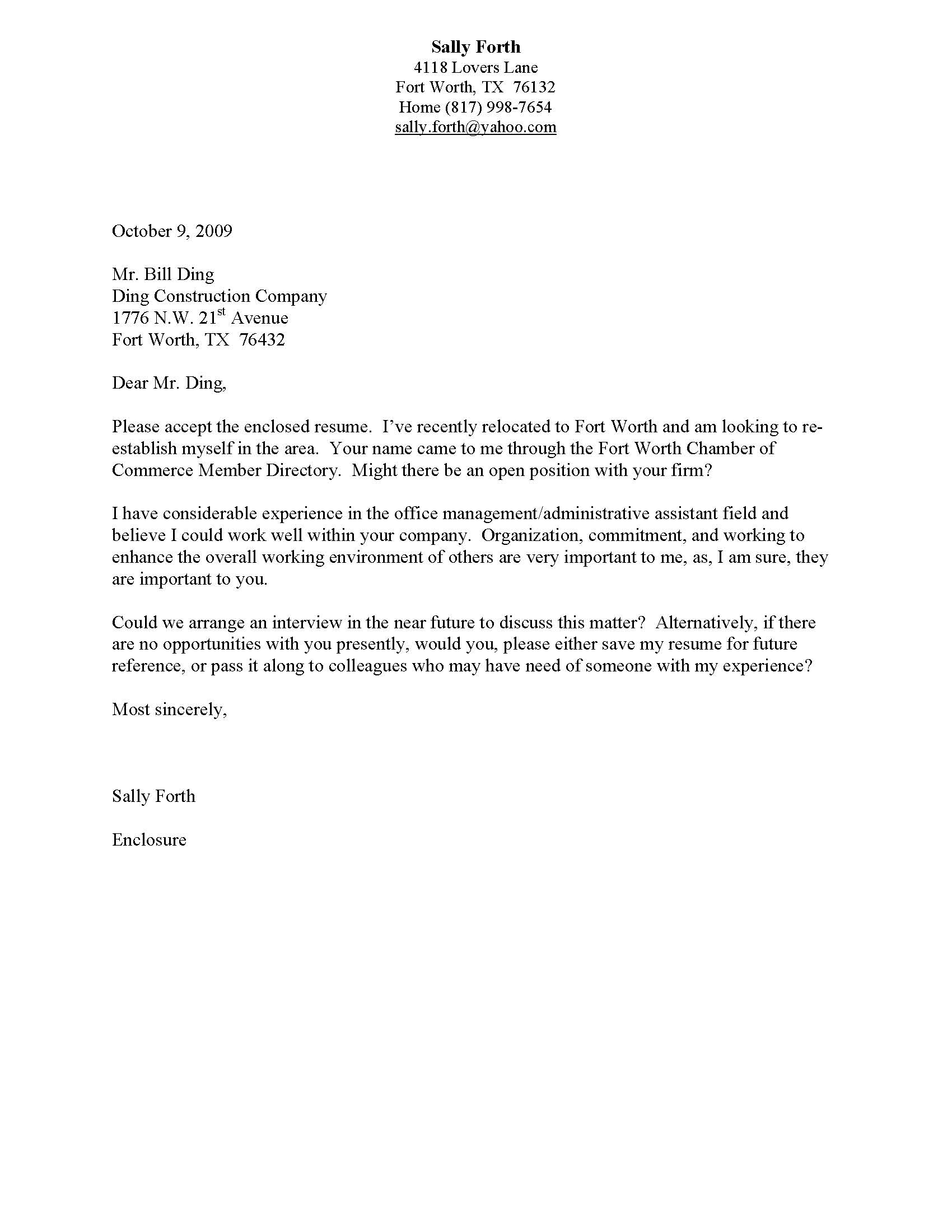 You need a good cover letter
Is sent to a person, not an address
Introduces you  don’t miss chance to make a good first impression
Transmits resume
Tells your story - simply
Tells how you got their name
Draws them in with info about your character, skills, experience, etc.
Asks for the interview
10
Metanoia Prison Ministries
You must follow-up
Keep list of everywhere you sent the resume
If they responded in any manner, find a way to say, “thank you”, whether it is by phone, e-mail or letter
If they did not respond wait a few months and re-submit
It gives an open door to resubmit your resume
It makes a very good impression
11
Metanoia Prison Ministries
I arrived Fort Worth in 2008 under refugee status, directly from Baghdad, Iraq.  The move was strongly supported by U.S. Embassy in Baghdad, my employer, due to challenging environment in which my personal security was threatened. Since arriving in U.S. I’ve obtained a social security card, a driver’s license, and work authorization, and am meeting conditions to obtain a green card.  My sponsor is World Relief, and I’m assisted by Fort Worth Presbyterian Church.
Preparation is the key
Know the story  you intend to tell
A good clear story fits in the cover letter and drives a good interview
Answers the interview question, “So, tell me a little about yourself.”
Be wise; don’t over-talk
Tell the truth.  God is willing to do us good; let us honor Him in this
I owned my own business for ten years before succumbing to my success.  I was given 10 years for felony DUI, which was commuted to an extended residential drug and alcohol treatment program.  While there I gave my life to Christ.  Upon getting out I affiliated with Fort Worth Presbyterian Church.  I am involved in Celebrate Recovery, have been recertified by the State of Texas to sell insurance, and have learned from mistakes the hard way. This job will make a difference..
NOTES AND WORKSPACE
12
Metanoia Prison Ministries
Mike Rafone
3333 Happy Go Lucky Trail, #122
Fort Worth, TX  76132
(Cell) 817-955-7777
mikerafone@sbcglobal.net
Develop contact block
Name ( NOT gigantic)
Address
Apartment number
City
State
Zip
Home and cell phone
E-mail address
Goes both on resume and cover letter; is your personalized stationery
NOTES AND WORKSPACE
Prisoners can put a home address or leave blank until ready to use.
13
Metanoia Prison Ministries
-- Disciplined, responsible, quick learner.
Give three adjectives that describe you
-- Adaptable, self-motivated, entrepreneurial.
-- Determined, outgoing, loyal.
-- Dedicated, persistent, flexible.
Gets you thinking about who you are
Helps you to answer the interview question, “So, tell me a little about yourself.”
Tells a prospective employer the most about you as possible in as few words as possible
Introduces you in words before you meet in person for the first time
-- Analytical, innovative, industrious.
NOTES AND WORKSPACE
14
Metanoia Prison Ministries
-- Experienced, skilled at public speaking / presentations
-- Love sharing experiences & hearing about experiences
-- Love building relationships—talking to people
-- Quick thinking
-- Able to overcome objections reasonably well
-- I can probably type 70+ words a minute
-- I can handle multiple clients at a time
-- Not afraid to ask for the sale
Write a short list of your personal strengths
Take stock of yourself
Know yourself well
Don’t make others guess about what you are good at
NOTES AND WORKSPACE
15
Metanoia Prison Ministries
-- Strong work ethic with great attention to detail.
Write a simple character statement
-- Achieved success in corporate &  personally owned business based on ability to build relationships / trust.
-- Resourceful with strong work ethic.
Should I say, ‘Christian’?      - It is your call
Employers want folks who are personable, work well with others, have discipline & can be trusted at all times
It is fruit of Spirit! (love, joy, peace, patience, kindness, goodness, faithfulness, gentleness, self control)
Christians have advantage
Better to hire persons with character and  teach skills, than hire for skills and hope to find character.
-- Displayed integrity, leadership and administrative  skills in complex and demanding social, economic     and political environment to achieve exceptional performance.
NOTES AND WORKSPACE
16
Metanoia Prison Ministries
-- Team player.
Write a state-ment about your ability to work well with people
-- Values good customer service.
-- Experienced manager  and supervisor with excellent people skills.
NOTES AND WORKSPACE
This is one of the most important things for you to think about
Companies are people, working for people, with people, for the benefit of people
Christians have an ad-vantage because they are rewired to live loving others  as God’s highest creation loved by Him
17
Metanoia Prison Ministries
Write one sentence about your personal skills, training and vocational education
-- Bilingual Spanish/English
-- Proficient with use of office equipment
-- Experienced with CAD systems and tools used to create industrial and architectural drawings
NOTES AND WORKSPACE
Take personal inventory
Do not leave anything out, but…
You do not have to put everything into the resume, only what is needed to show you are suited for the work
18
Metanoia Prison Ministries
-- Fifteen years experience in food service industry as short order/fry/broiler cook. Knows restaurant “back of house” business. 
-- Gained initial technical expertise while serving in military, followed by long service with major inter-national organizations including the International Red Cross, and United States Embassy in Baghdad in supporting U.S. Departments of State and Agriculture.
-- Relationship builder with over 10 years of experience in fields of software, healthcare and home sales.  
-- Experienced working for high-end, high-maintenance clientele to meet their needs and invite them to make buying decisions.
Write one or two sentences covering your previous work experience
This is self explanatory
Fits in resume, cover letter and interview
Helps to answer the question, “So, in what area are you most experienced?”
NOTES AND WORKSPACE
19
Metanoia Prison Ministries
-- Offers prospective employer the opportunity to take advantage of demonstrated planning, organizing, problem solving and interpersonal skills. 
-- Ability to understand needs of customers and to apply my company’s products to meet those needs.
-- Knack of building long-term, meaningful relationships with customers.
Write one sentence about what you can bring to a company that will greatly benefit them
NOTES AND WORKSPACE
Needed for cover letter and resume
Needed to answer the interview question, “So what can you do for my company?”
20
Metanoia Prison Ministries
-- Seeks responsible position that utilizes managerial, administrative, organizational, interpersonal, and customer service skills, while offering flexibility to complete college education. 
-- Seeking to thrive in stable long-term position with well established, local area restaurant or food service business. 
-- Seeks long-term, stable insurance sales position in the Metroplex.
Write one sentence about the kind of job you seek
You would be surprised at how many people cannot say specifically what they want!
Do you want to stay in a particular city?
Do you want to be a dog catcher?
Do you want to work in a restaurant?
Say what you want
NOTES AND WORKSPACE
21
Metanoia Prison Ministries
04/2009 - Present.  Dollar - Thrifty Rental Car; Dallas, TX.  Rental Sales Agent at busy Dallas Love Field rental car outlet.
Responsible for walk-in and reservation sales, including customer service and issue resolution
Listed among top sellers in office
01/2009 - 04/2009.  AAA Efficiency; Arlington, TX.  Marketing Associate/Home Inspector for local firm selling insulation in connection with U.S. Government energy efficiency initiatives.  
Hired to accrue leads in target neighborhoods, inspect homes to determine whether they qualified for the Federal program, generate quotes and to close sales
Lost position after company lost eligible Federal funds to support the work
1999- Present. Rock Spring, GA. Lead Man – Industrial Paint Booth and Powder Coating Operations in metal fabrication shop providing metal furniture and other production items for the State of Georgia.  Selected in 1999 and trained to operate and maintain Powder Coating Paint Booth and all tools utilized in production and servicing processes. Subsequently trained to manage the administrative tasks associated with powder coating parts and accessories, to include assembly and manufacturing operations
Promoted to Lead Man overseeing production, operations and servicing in powder coating department.
Develop a list of jobs you have held in the past
When were you there
Name of employer
City and state
Job title
Responsibilities
Accomplishments
Don’t leave ‘holes’ that confuse employer
List work at site where incarcerated, if applies
NOTES AND WORKSPACE
22
Metanoia Prison Ministries
08/2009 - Present.  Tarrant County Community College; Fort Worth, TX.  Working towards Associates Degree in Business Management.

2005 - 2006. Cuyahoga Community College; Parma, OH.  Worked towards degree in Business Management.  Worked and studied simultaneously.

2004 -2005.  Gardner Webb University; Boiling Springs, NC.  Initiated degree in Sports Management.  Won position on NCAA Division I baseball team and was granted financial assistance.
Develop a list of your education and training experience
1977.  University of Houston, Houston, TX.  B.S. Pharmacy
 Comatic Lab Awards for Excellence in Medicinal Chemistry and Pharmacognacy
 Phi Delta Chi Professional Pharmacy Fraternity
 Two years as Chemistry Major at Texas Tech University.
NOTES AND WORKSPACE
Make sure you have the dates, institution, location and education pursued or obtained
If you have a GED, put it down
1988 - 1991	Graduate of R.L. Turner High School; Carrollton, TX.  Worked part and full-time in shipping/receiving/warehousing while attending high school in work-study program (06/1988 - 05/1992) at Omega Optical; Dallas, TX.
23
Metanoia Prison Ministries
-- All-City / All-County High-School Baseball Teams in Youngstown, OH. 
-- United Way Volunteer of the Year at Bell Helicopter, Arlington, TX
-- Security Guard of the Month, Tarrant County Zoo
Develop a list of any awards or recognition you received at any time in your life
NOTES AND WORKSPACE
This is self explanatory
Employers want to see achievements and success
24
Metanoia Prison Ministries
-- Possess fork lift license and OSHA certification (covering occupational safety and health).  
-- Earned Personal Fitness License from the National Federation of Personal Trainers.
-- Registered Pharmacist, Texas State Board of Pharmacy License #24444.
-- Class B Commercial Drivers License with airbrake endorsement
Develop a list of any professional certifications you have acquired
This is self explanatory
Are you licensed to give therapy?  
Fly a plane?  
Drive a commercial vehicle?  
Administer vaccines?
Any prison certifications received?
NOTES AND WORKSPACE
25
Metanoia Prison Ministries
-- Caterpillar back-hoe
-- Personal computer
-- Chainsaw
-- All types of woodworking tools to build and restore fine furniture
Develop a list of any equipment or tools you can use or operate
NOTES AND WORKSPACE
This is self explanatory
Proves you have the experience to do the work
26
Metanoia Prison Ministries
-- Enjoy volunteer / service activities.  
-- Married with children; enjoy family time.
-- Enjoy gardening and landscaping; hoping to develop small business at some future time.  
-- Committed to assisting previously incarcerated men and women achieve wholeness and fulfilled lives.  
-- Attend Rockview Presbyterian Church (PCA).  
-- Enjoy travel and reading.
List personal interests and hobbies and other things you like to do
NOTES AND WORKSPACE
When you are not working, what to you do or think about doing?
What floats your boat?
Try to show you are a well-rounded individual
Sometimes interviewer has a same interest; builds bridges
Interviewers need something to ‘break the ice’ in conversation
27
Metanoia Prison Ministries
-- Name
-- Phone
-- E-mail
-- Address (if asked)
-- Relationship to you
-- How long have you known this person
Develop a list of personal references
This is self explanatory
Have it ready to upload to a website
Have it ready to hand to an interviewer
OK to put “References provided on request”
Have handy when you go fill out applications
Don’t ever ask anyone to lie for you
NOTES AND WORKSPACE
28
Metanoia Prison Ministries
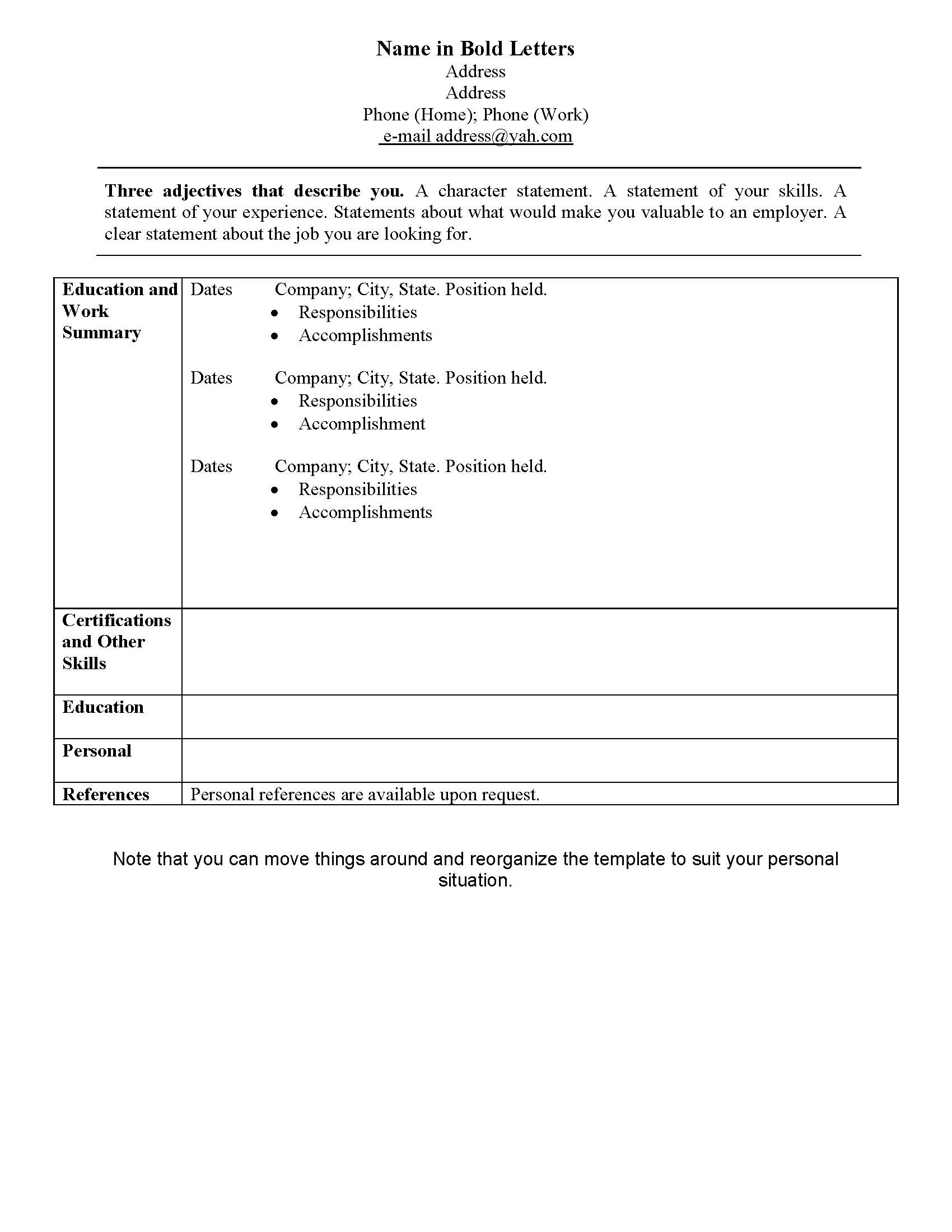 Putting it all together
Pull from answers to develop header of new resume and text for cover letters.  
Your documents must have your words and your thoughts, not anyone else’s, for them to rightly represent you.
Build a template using tables 
(Use WORD then delete the lines…)
Be consistent with punctuation
29
Metanoia Prison Ministries
Putting it all together
Contact block
Three adjectives
Working with people
Experience
Character statements
Work desired
Focus on skills
Previous employers
Education and training
Personal situation
References
30
Metanoia Prison Ministries
Putting it all together
Adapted to fit situation
Stresses character
Focus on employers
Professional Certs
Personal highlights
31
Metanoia Prison Ministries
Putting it all together
Expands on key point
Tells a specific story
Says what he wants
Fills in responsibilities
32
Metanoia Prison Ministries
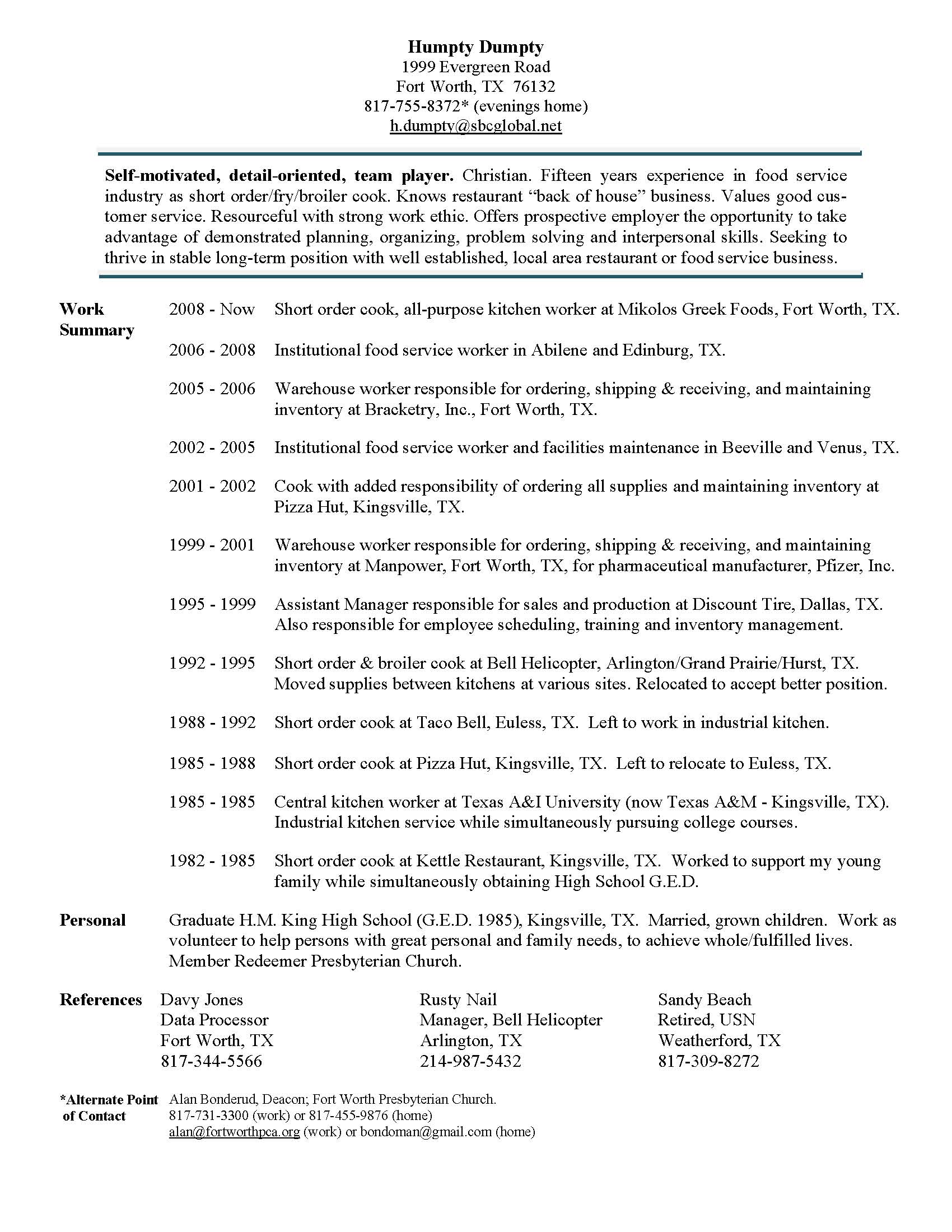 Putting it all together
You can make it work…
No daytime phone
Various periods of incarceration!!
List of good references
Show that your experience qualifies you for the job you seek
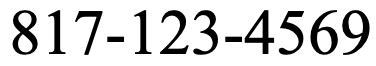 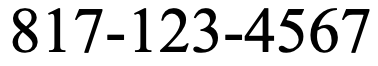 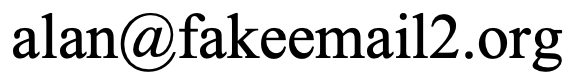 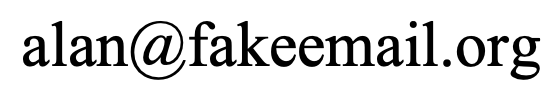 33
Metanoia Prison Ministries
Where Should I Begin Looking for a Job?
Start with your loves!
What would you do if you did not have to work?
What is your hobby?
What magazines do you read?
Where is your passion?
What do you love to do?
Work is hard - your passions can pull you through
You already are, or can become, an ‘expert’
You will interview well and will be valuable employee
Imagine getting paid for being around peopled, places and things you love
34
Metanoia Prison Ministries
Examples:
Where should I begin looking for a job?
Don’t you think that a loving God wants you to have the desires of your heart?
Think creatively about this.  Make it the place to start your job search
Do not give up on your dreams
Consider entry level position to get in your desired industry
Consider volunteering to get your foot in door
35
Metanoia Prison Ministries
Ask friends at home and at church
Membership directory from city Chamber of Commerce (on-line)
Reference USA Database off almost any Public Library System
Community Christian Chamber of Commerce
“Hard-2-Hire” website
Temporary agencies
Professional organizations
State, County and City websites
Craig’s List in the community you want (posting yourself and answering ads for work)
Volunteer and work your way into a job
At training school or where you are earning education
Pray for wisdom, then pray again...
Where do I find places to ask for a job?
Computer is necessary so a mentor or family can help here
Don’t simply apply to jobs already posted on-line; thousands of people do this, too…
Create your opportunity
Use filters to find just the right company in the area you want
Send two letters per company
Remember to follow-up
36
Metanoia Prison Ministries
Persistence will pay off
Your Next Steps...

Fill out workbook pages
Keep for future reference   -or-
Review with your mentor, family member, pastor, etc. asking, “Does this look like me?”
Load template on local computer
Create initial drafts for two or three specific areas you will explore
Return to your mentor or counselor with  thoughts, questions , etc.

Thank you for your persistence 
in this work!
This is not a prosperity gospel presentation
We will seek first the Kingdom of God and His righteousness
You are uniquely equipped to serve
Mine for opportunities
This will be hard, but it is not impossible; do not be discouraged or dissuaded
Our God is all in for your good
37
Metanoia Prison Ministries
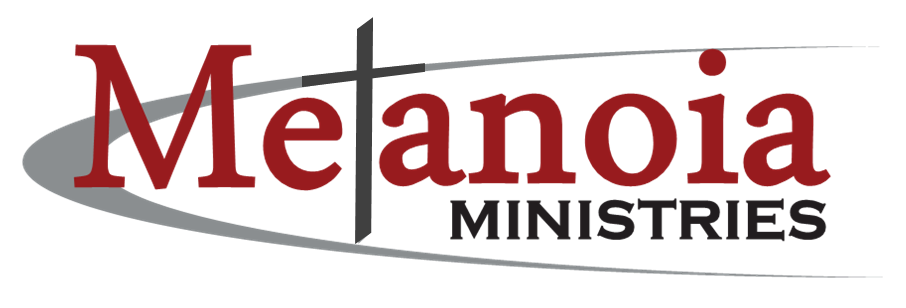 Loving and Trusting God in the Job Search
Pre-Release Workbook and Planning Guide 
for Returning Citizens

Courtesy of the Metanoia Prison Ministries
For additional information contact: 
 
Mark Casson
Director of Prison Ministry, Presbyterian Church in America
Executive Director, Metanoia Prison Ministries

www.metanoiaprisonministries.org
© 2014  Metanoia Prison Ministries
Permissions: You are permitted to reproduce and distribute this material provided that you do not alter the wording in any way and do not charge a fee beyond the cost of reproduction. Any exceptions to the above must be approved by Metanoia Prison Ministries.
38
Metanoia Prison Ministries